Sudden cardiac  Arrest & Sudden death (SCD)
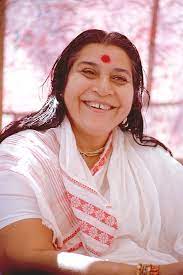 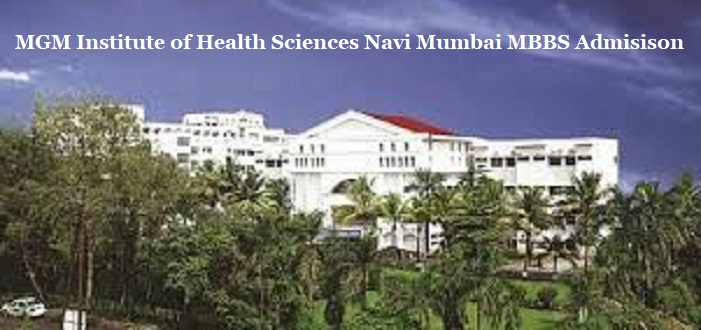 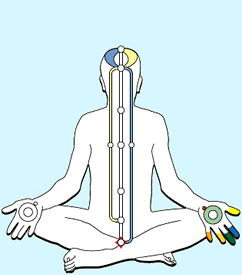 Sudden cardiac death (SCD)
DR.  SANDEEP  RAI
PROFESSOR & UNIT HEAD
POST GRADUATE DEPARTMENT OF MEDICINE
MGM INSTITUTE OF HEALTH SCIENCES
NAVI MUMBAI
INTRODUCTION
Sudden  cardiac
cardiac	arrest	(SCA)
and	sudden
the	sudden
with
hemodynamic collapse

If	an	intervention	(eg	defibrillation)	restores  circulation, the event is referred to as SCA

If	uncorrected,	an	SCA	event	leads	to	death  and is then referred to as SCD
death	(SCD)	refer	to
cessation	of	cardiac
activity
SCD : Definition
Sudden cardiac death (SCD) is unexpected,  abrupt natural death from  cardiac causes  within 1 hour of symptom onset
Classification
Ventricular arrhythmias:
Monomorphic VT
Polymorphic VT
VF
Bradyarrhythmias:
Asystole
Pulseless electrical activity (PEA)
Epidemiology
SCD	accounts	for	15%	of	all	deaths	and	50%	of  cardiac-related deaths
Overall incidence is 1-2 per 1000 each year (0.1-0.2%)

Mean	survival	rate	of	out-of-hospital	cardiac	arrest	is
<10% to 20%

In high-risk groups (eg CAD), the incidence is 100-120  per 1000 per year (10-12%)

However, more than two-thirds of patients who die  from SCD are considered “low risk” with either no  known cardiac risk factors or “low-risk” CAD
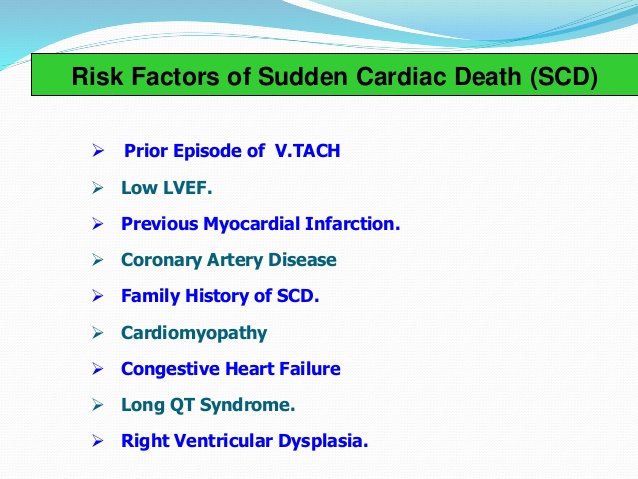 Etiology
Channelop  athies,  Valvular,  or      Inflammat  ory causes
Non-  ischemic  Cardiomy  opathies
Coronary Artery Disease : 80%
Non-ischemic  Cardiomyopathies : 10 - 15%
Channelopathies,	Valvular	or
Inflammatory causes : 5 - 10%
Coronary  Artery  Disease
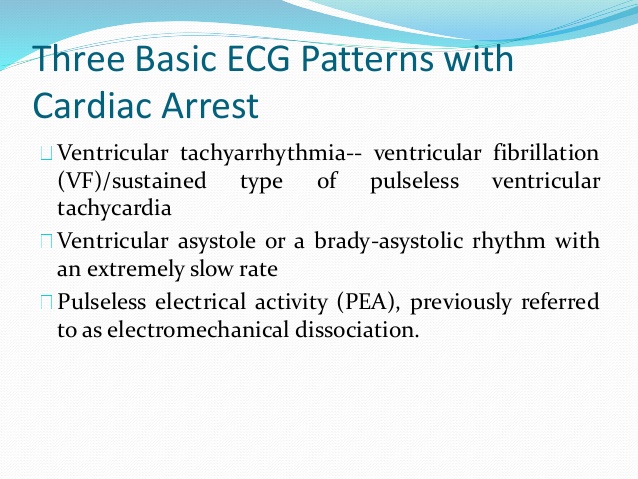 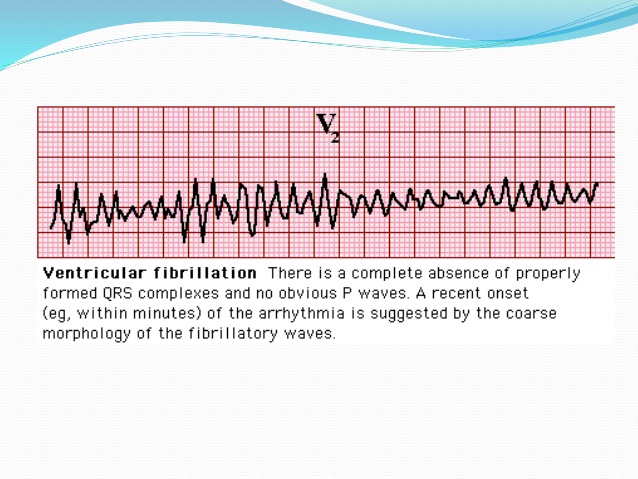 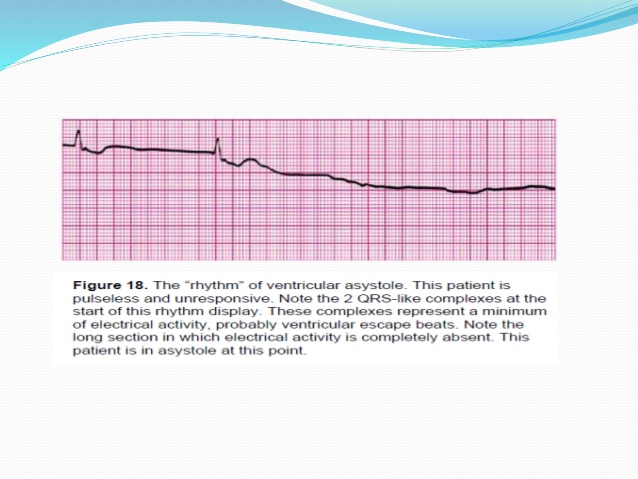 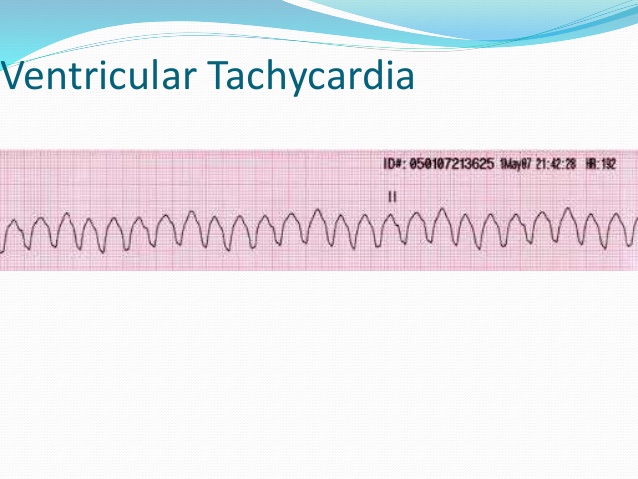 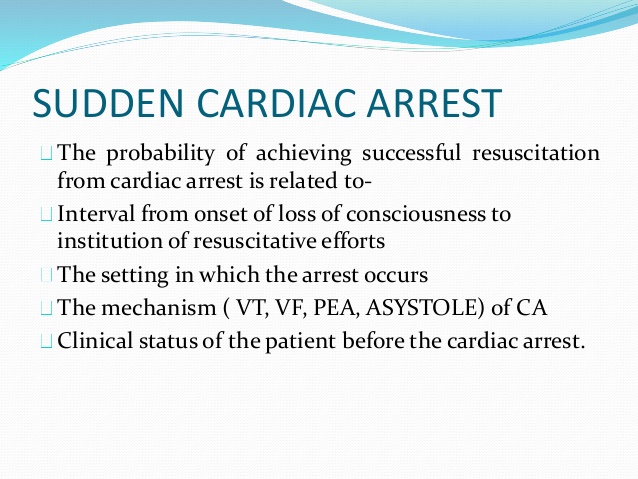 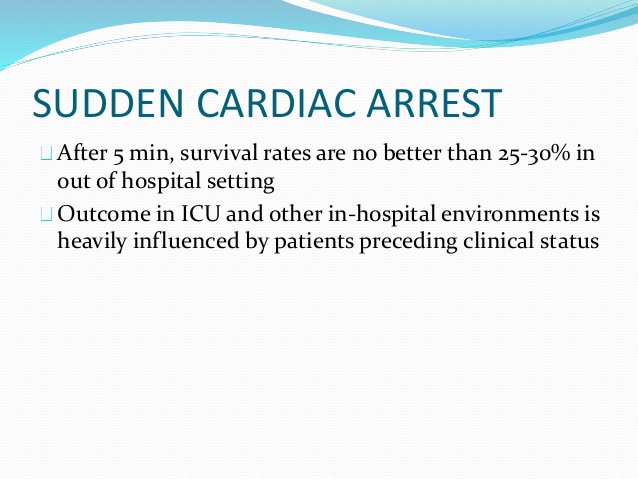 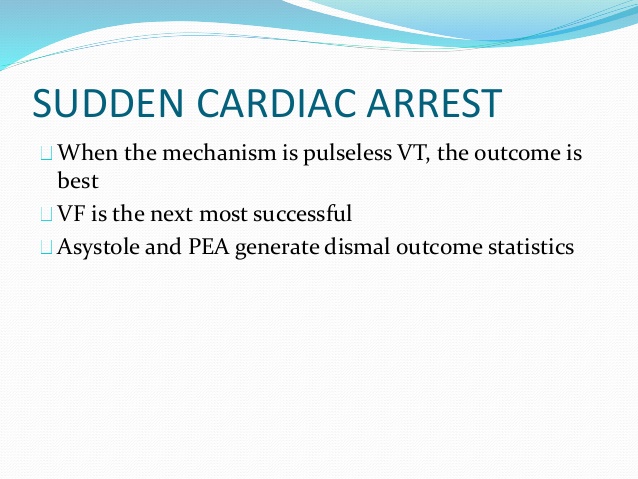 Acute Management
Rapid recovery efforts are critical
The time between onset and resuscitation has  a dramatic effect on the rate of success
Irreversible	brain	damage	begins	within	5  minutes of arrest
THE INITIAL ASSESSMENT
The Initial Assessment
Make
sure	the	scene	is	safe	before
approaching the individual
The	first
assessment	is	whether	they	are
conscious or unconscious
If	unconscious,	start	with	BLS	Survey	and  move on to ACLS Survey
If conscious, start with ACLS Survey
BASIC LIFE SUPPORT
INITIATING THE CHAIN OF SURVIVAL
Early initiation of BLS has been shown to  increase the probability of survival for an  individual dealing with cardiac arrest
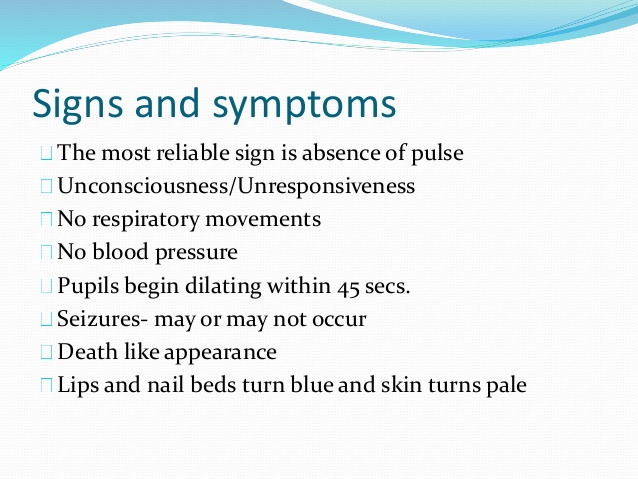 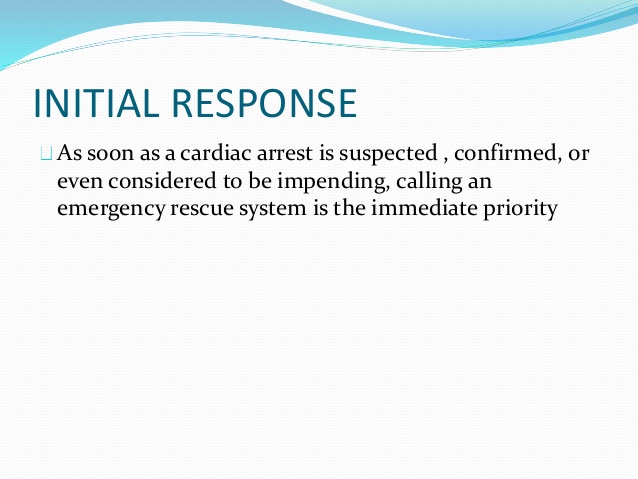 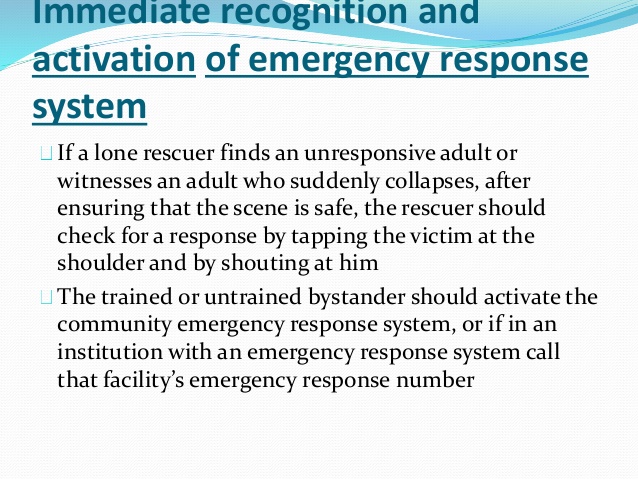 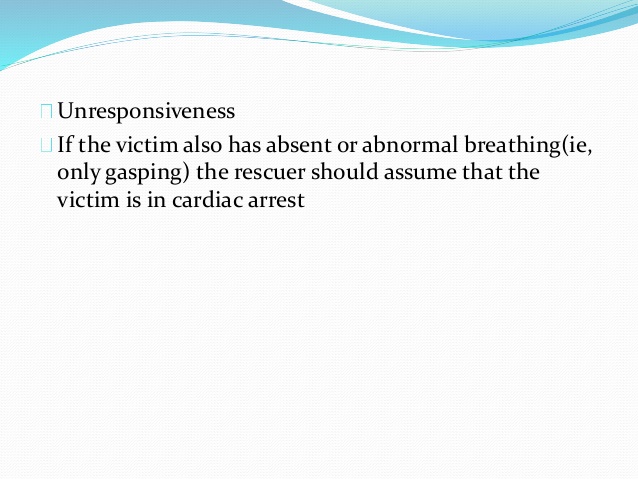 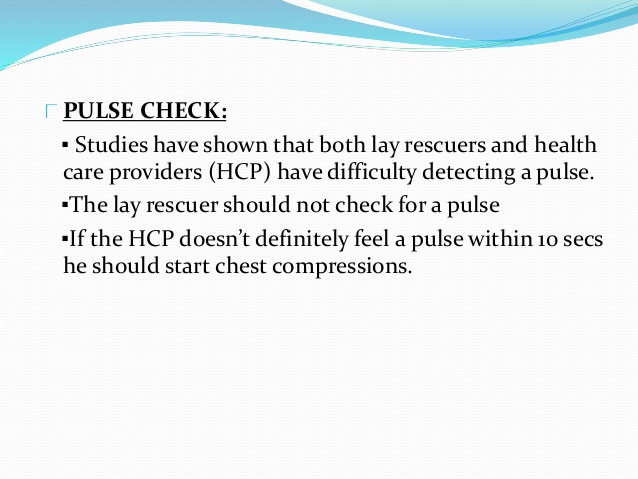 Recent BLS Guidelines
The change from the traditional ABC (Airway,  Breathing, Compressions) sequence to the CAB  (Compressions, Airway, Breathing)
The	emphasis		on	early		initiation	of  compressions	without	delay	for
chest  airway
assessment	or	rescue	breathing	has	resulted	in  improved outcomes
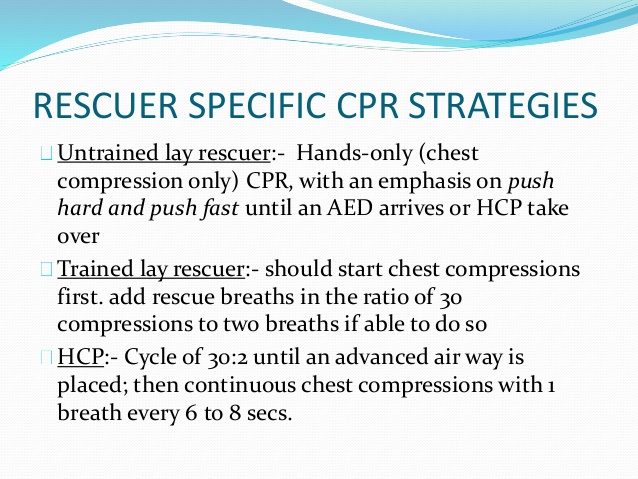 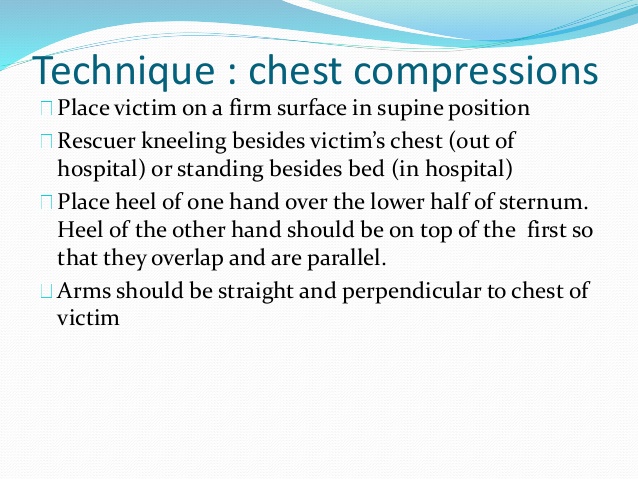 BLS guidelines cont…
Chest compressions at a rate of 100 to 120 per  minute
Chest compressions at a depth of 2 to 2.4 inches  (5 to 6 cm), greater depths may result in injury to  vital organs
Full chest recoil in between compressions to  promote cardiac filling
Interruptions of chest compressions, including  pre and post-AED shocks should be as short as  possible
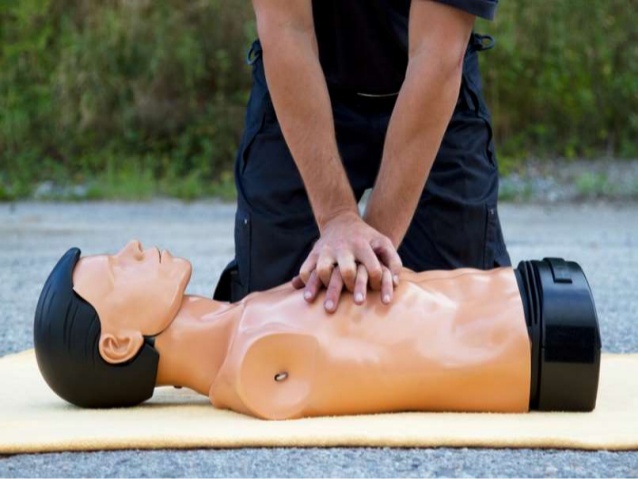 BLS guidelines cont…
Compression	to	ventilation
ratio	30:2	for	an

should
individual without an advanced airway
Individuals	with	an	advanced	airway
receive	uninterrupted	chest	compressions	with  ventilations at a rate of one every six seconds
In cardiac arrest, the defibrillator should be used  as soon as possible
Standard	dose	epinephrine	(1	mg	every	3	to	5  min) is the preferred vasopressor
Simple Adult BLS Algorithm
CPR Steps
Check for carotid pulse. Never waste time trying to feel carotid for more  than 10 seconds. If not sure, begin CPR
Use the heel of one hand on the lower half of the sternum in the middle
of the chest. Put your other hand on top of the first hand
Straighten your arms and press straight down
Compressions should be at least two inches into the person’s chest and  at a rate of 100 to 120 compressions per minute. Allow the chest wall to  return to its natural position
CPR Steps cont…
After 30 compressions, stop compressions and open the airway by tilting  the head and lifting the chin.
Do	not	perform	the	head-tilt-chin	lift	maneuver	if	you	suspect	the
person may have a neck injury. In that case the jaw-thrust is used
Give a breath while watching the chest rise. Repeat while giving a second  breath. Breaths should be delivered over one second
Resume chest compressions. Switch quickly between compressions and  rescue breaths to minimize interruptions in chest compressions
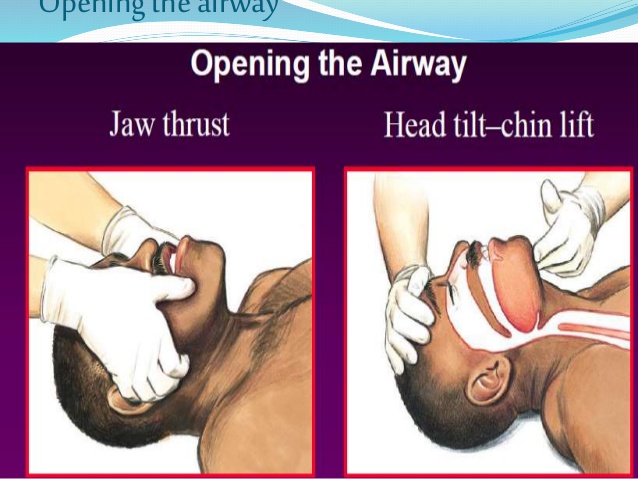 ONE-RESCUER BLS/CPR FOR ADULTS
Be Safe
Move the person out of traffic/ water and dry the person.
Be sure you do not become injured yourself.
Assess the Person
Shake the person and talk to them loudly.
Check to see if the person is breathing.
Call EMS
Send someone for help and to get an AED.
If alone, call for help while assessing for breathing and pulse.
CPR
Check pulse.
Begin chest compressions and delivering breaths.
Defibrillate
Attach the AED when available.
Listen and perform the steps as directed.
TWO-RESCUER BLS/CPR FOR ADULTS
The second rescuer prepares the AED for use.
Begin chest compressions and count the compressions out loud.
The second rescuer applies the AED pads.
The second rescuer opens the person’s airway and gives rescue
breaths.
Switch roles after every five cycles of compressions and breaths.  One cycle consists of 30 compressions and two breaths.
Quickly	switch	between	roles	to	minimize	interruptions	in
delivering chest compressions.
When the AED is connected, minimize interruptions of CPR by  switching rescuers while the AED analyzes the heart rhythm.
If a shock is indicated, minimize interruptions in CPR.
Resume CPR as soon as possible.
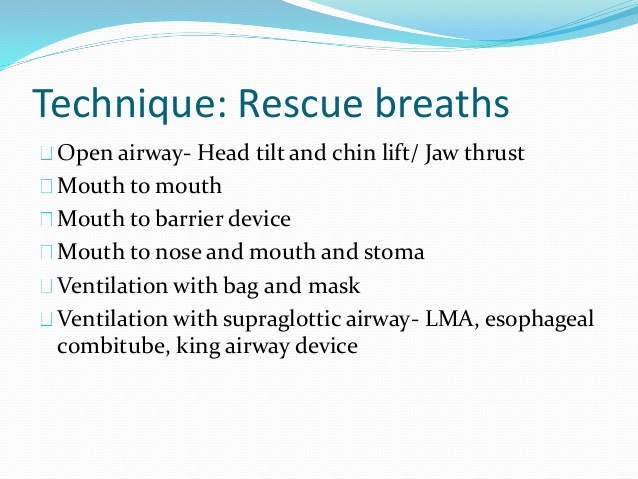 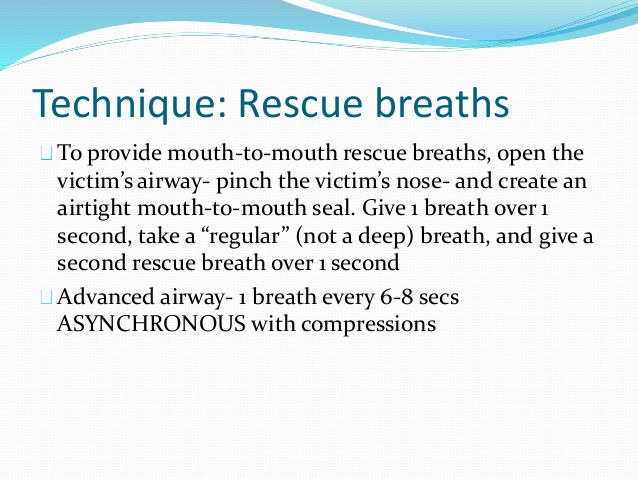 ADULT MOUTH-TO-MASK  VENTILATION
ADULT BAG-MASK VENTILATION IN  TWO-RESCUER CPR
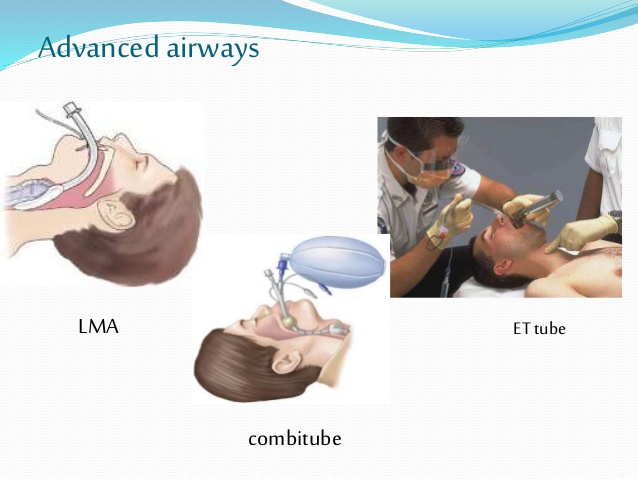 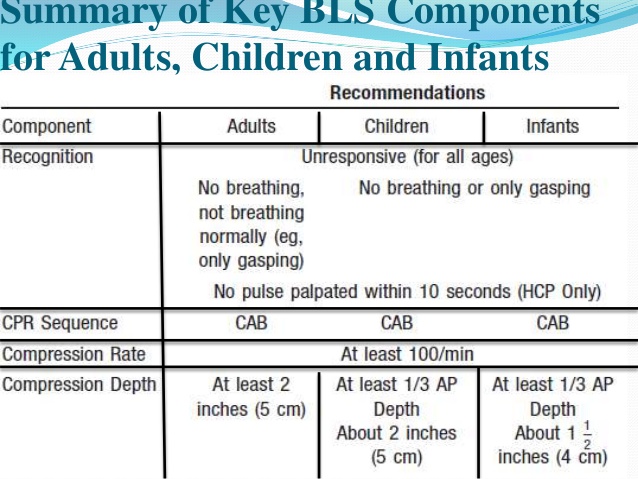 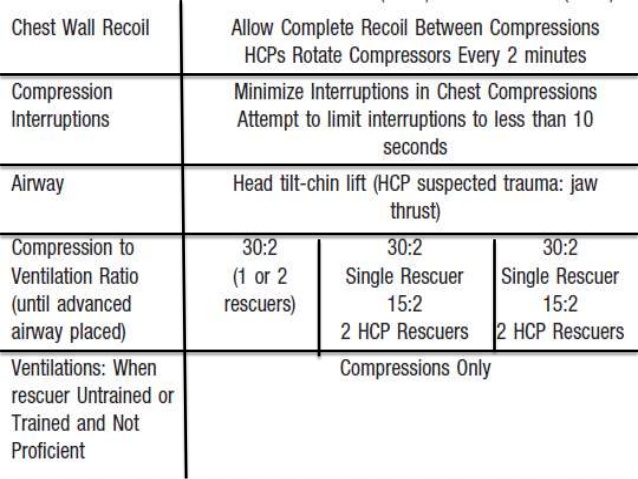 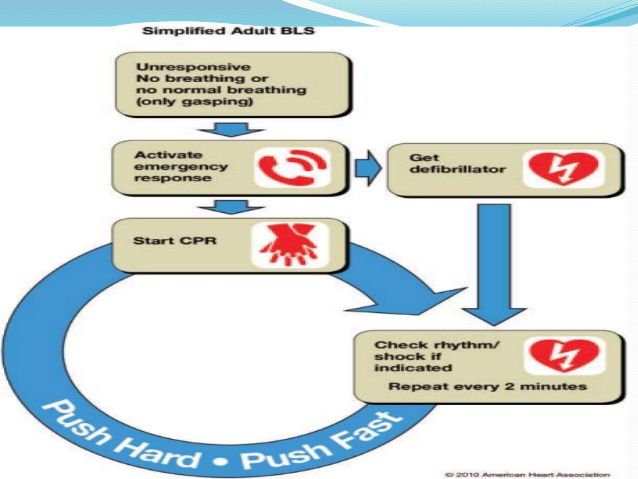 SELF-ASSESSMENT FOR BLS
1.	Which of the following is true regarding BLS?
It is obsolete
Recent changes prohibit mouth-to-mouth
It should be mastered prior to ACLS
It has little impact on survival
1.	C

ACLS providers are presumed to have  mastered BLS skills. CPR is a critical part of  resuscitating cardiac arrest victims.
2. What is the first step in the assessment of an  individual found “down”?
Check their blood pressure
Check their heart rate
Check	to	see	if	they  unconscious
Check their pupil size
are	conscious	or
2. C

When responding to an individual who is  “down,” first determine if they are conscious  or not. That determination dictates whether  you start the BLS Survey or the ACLS Survey.
3.		What	factor	is	critical  situation?
Scene safety
Age of the individual
Resuscitation status
Pregnancy status
in	any	emergency
3. A

Always assess the safety of the scene in any  emergency situation. Do not become injured  yourself.
4.		How	did	the	BLS	guidelines	change	with	the  recent AHA update?
Ventilations  compressions
ABC is now CAB
are	performed	before
Use of an AED is no longer recommended
Rapid	transport	is	recommended	over	on-  scene CPR
4. B

The focus is on early intervention and starting  CPR. Look, listen, and feel has been removed  to encourage performance of chest  compressions.
5.		Arrange	the	BLS	Chain	of	Survival	in	the	proper  order:
Look, listen, and feel
Check	responsiveness,	call	EMS	and	get	AED,  defibrillation, and circulation
Check	responsiveness,	call	EMS	and	get	AED,  chest compressions, and early defibrillation
Call	for	help,	shock,	check	pulse,	shock,	and  transport
5. C

The focus is on early CPR and defibrillation.
6. After activating EMS and sending someone for  an AED, which of the following is correct for  one-rescuer BLS of an unresponsive individual  with no pulse?
Start rescue breathing
Apply AED pads
Run to get help
Begin chest compressions
6. D

An unresponsive adult without a pulse must  receive CPR, and chest compressions should  be initiated immediately followed  by  ventilation.
ADVANCED CARDIAC LIFE SUPPORT
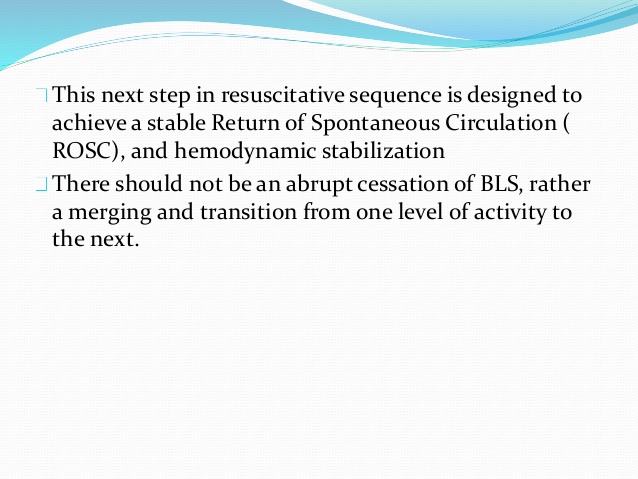 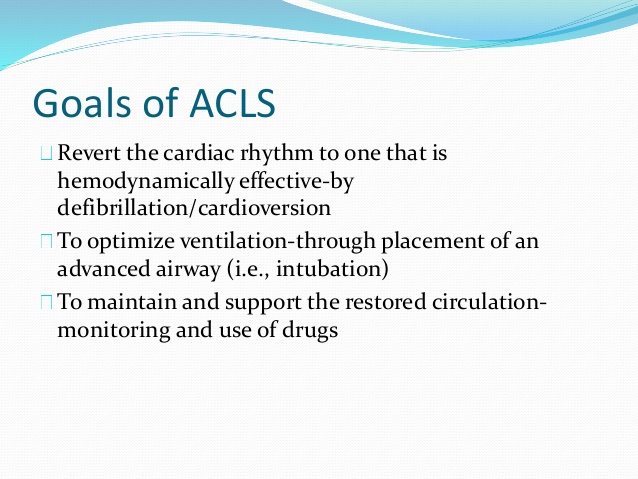 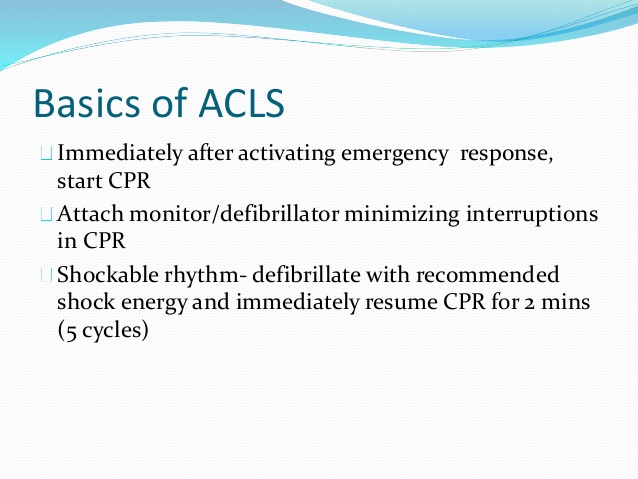 THE ACLS SURVEY (A-B-C-D)
AIRWAY
Maintain airway in unconscious patient
Consider advanced airway
Monitor	advanced	airway	if	placed	with	quantitative  waveform capnography

BREATHING
Give 100% oxygen
Assess effective ventilation with quantitative waveform  capnography
Do NOT over-ventilate
THE ACLS SURVEY (A-B-C-D)
CIRCULATION
Evaluate rhythm and pulse
Defibrillation/cardioversion
Obtain IV/IO access
Give rhythm-specific medications
Give IV/IO fluids if needed

DIFFERENTIAL DIAGNOSIS
Identify and treat reversible causes
Cardiac rhythm and patient history
Assess when to shock versus medicate
AIRWAY MANAGEMENT
If bag-mask ventilation is adequate, providers  may defer insertion of an advanced airway
The value of securing the airway must be  balanced against the need to minimize the  interruption in perfusion that results in halting  CPR during airway placement
BASIC AIRWAY ADJUNCTS
The oropharyngeal airway (OPA) and the nasopharyngeal airway  (NPA)
OPA is placed in the mouth while a NPA is inserted through the   nose
Both airway equipment terminate in the pharynx
The main advantage of a NPA over an OPA is that it can be used in  either conscious or unconscious individuals because the device  does not stimulate the gag reflex
ADVANCED AIRWAY ADJUNCTS
ENDOTRACHEAL TUBE
It is the most technically difficult airway to place; however, it is the
most secure airway available
Only experienced providers should perform ET intubation
This technique requires the use of a laryngoscope

LARYNGEAL MASK AIRWAY
Rapid placement of the LMA device by an ACLS provider

LARYNGEAL TUBE
It is more compact and less complicated to insert
This tube can be inserted blindly
ROUTES OF ACCESS
INTRAVENOUS ROUTE
A peripheral IV line is preferred
Central line access not necessary, as it may cause interruptions  in CPR & complications during insertion

INTRAOSSEOUS ROUTE
IO route only if IV access is not available

ENDOTRACHEAL ROUTE
Historically, drugs were administered via ET route
ET	absorption	of	drugs	is	poor,	and	optimal	drug	dosing	is  unknown
COMMON DRUGS
Adenosine  Amiodarone
Narrow PSVT/SVT
VF/pulseless VT
VT with pulse
Symptomatic bradycardia
Specific toxins/overdose(eg  Organophosphates)
Shock/CHF
Cardiac Arrest
Anaphylaxis
Symptomatic bradycardia/Shock
Atropine
Dopamine  Epinephrine
COMMON DRUGS
Lidocaine

Magnesium Sulfate  Procainamide  Sotalol
Cardiac Arrest (VF/VT)
Wide complex tachycardia  with pulse
Cardiac arrest
Torsades de pointes
Wide QRS tachycardia
VT with pulse (stable)
Tachyarrhythmia
Monomorphic VT
PRINCIPLES OF EARLY DEFIBRILLATION
When a fatal arrhythmia is present, CPR can provide  a small amount of blood flow to the heart and the  brain, but it cannot directly restore an organized  rhythm

Defibrillation disrupts a chaotic rhythm and allow the  heart’s normal pacemakers to  resume effective  electrical activity
AUTOMATED EXTERNAL DEFIBRILLATOR
Attach the pads to the  upper right side and  lower left side of the  individual’s chest
Once	the
pads are  the  the
attached correctly,  device will read  heart rhythm
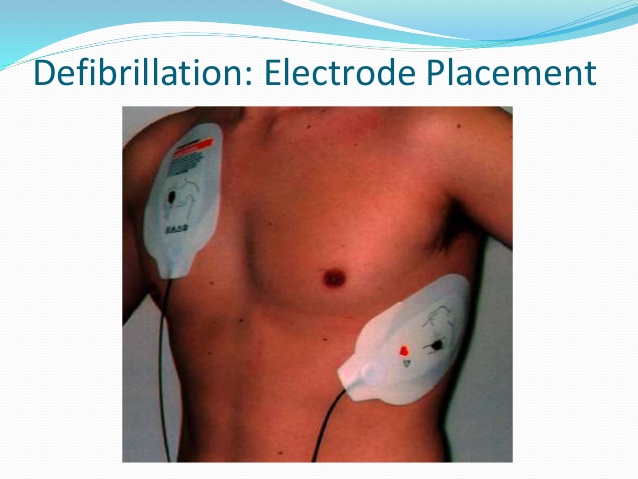 AED cont…
Once the rhythm is  analyzed, the device will  direct you to shock the  individual if a shock is  indicated
A	shock
depolarizes	all
at  to
heart  once,
muscle
cells
attempting
organize	its	electrical  activity
CRITERIA TO APPLY AED
The	individual
does	not	respond	to	shouting	or
shaking their shoulders
The	individual	is	not	breathing	or	breathing  ineffectively
The carotid artery pulse cannot be detected
BASIC AED OPERATION
Attach the pads to bare chest (not over medication patches). Dry  the chest if necessary
Place one pad on upper right side and the other on the chest a  few inches below the left arm
Clear the area to allow AED to read rhythm
If no rhythm in 15 seconds, restart CPR
If AED indicates a shock is needed, clear the individual, making  sure no one is touching them and that the oxygen has been  removed
Press the “Shock” button
Immediately resume CPR starting with chest compressions
After two minutes of CPR, analyze the rhythm with the AED
Continue to follow the AED prompts
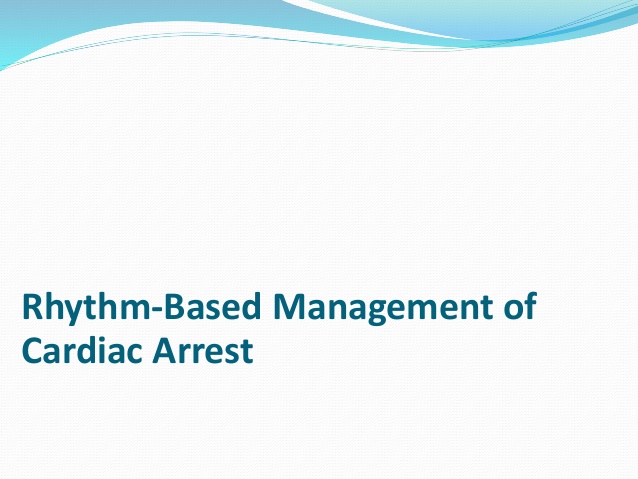 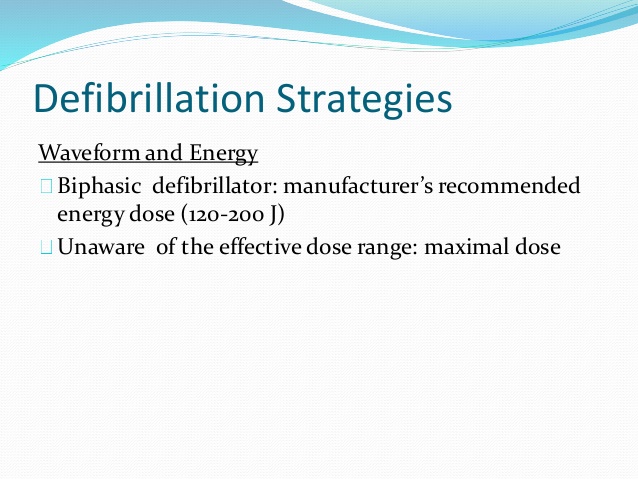 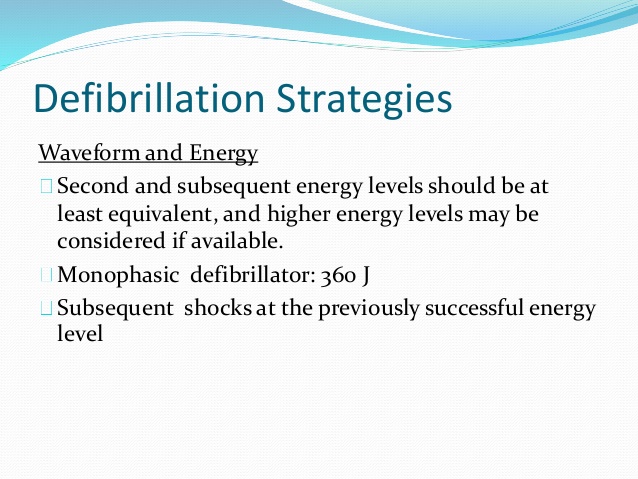 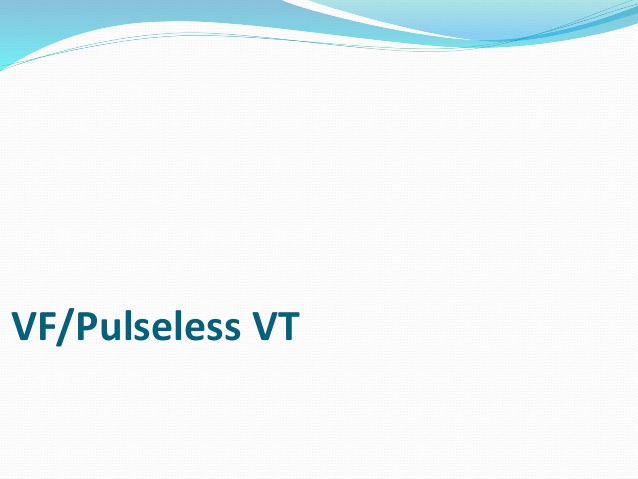 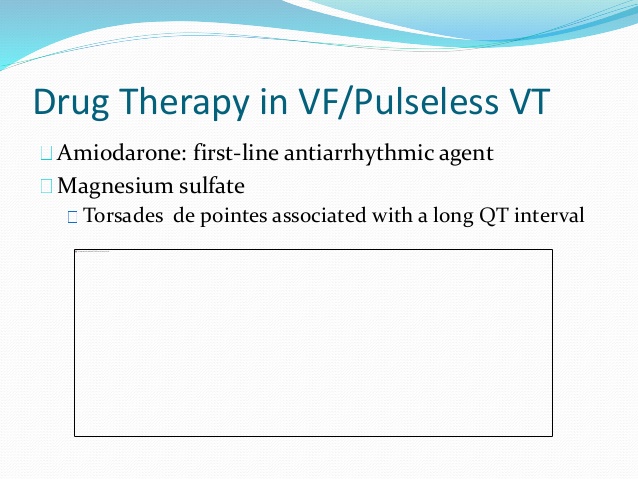 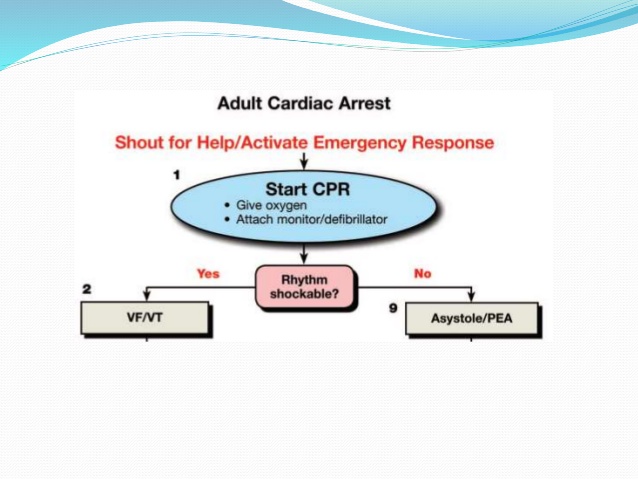 SHOCKABLE RHYTHMS
VENTRICULAR FIBRILLATION
VENTRICULAR TACHYCARDIA
UNSHOCKABLE RHYTHMS
Pulseless electrical activity (PEA)
Asystole
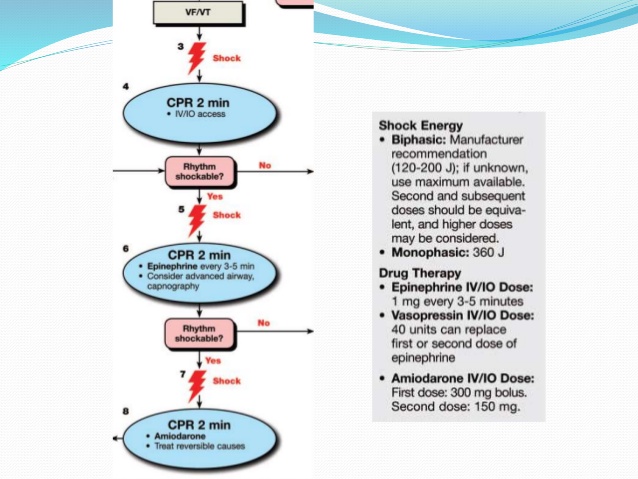 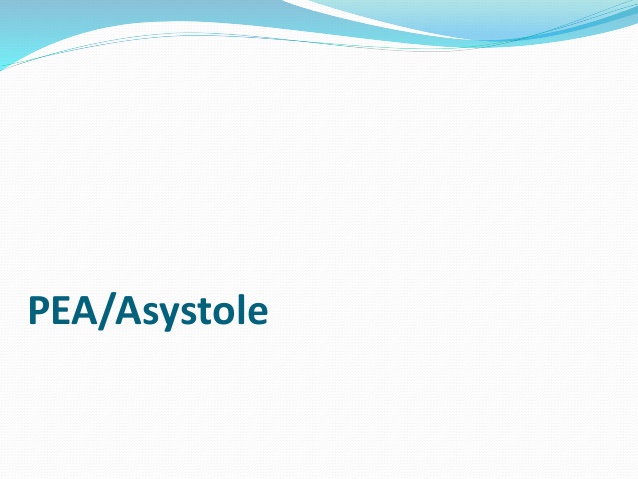 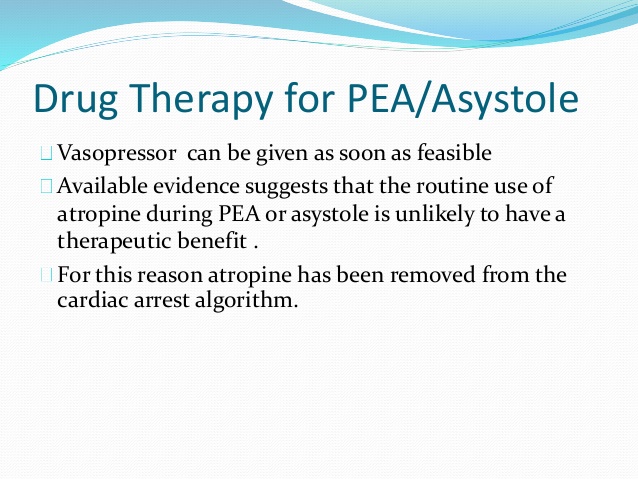 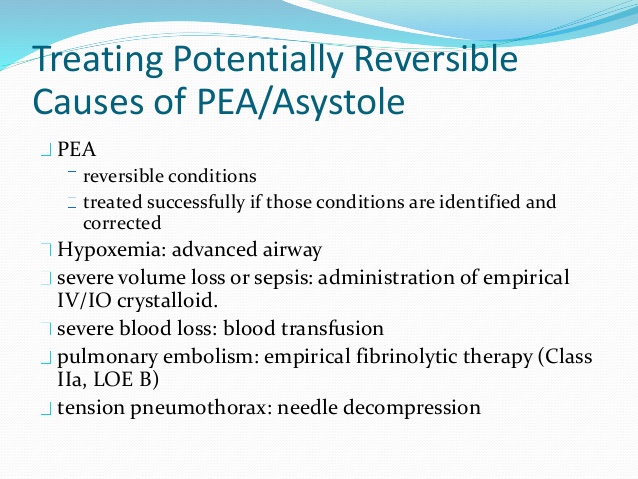 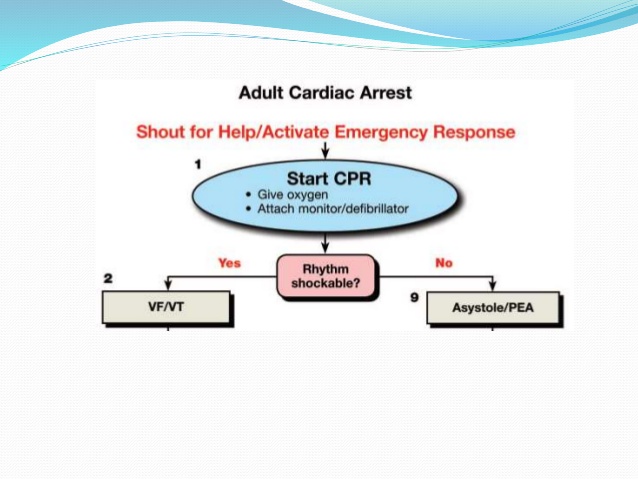 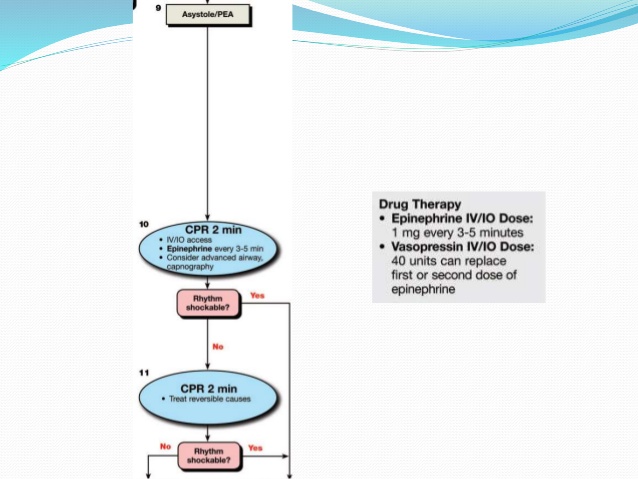 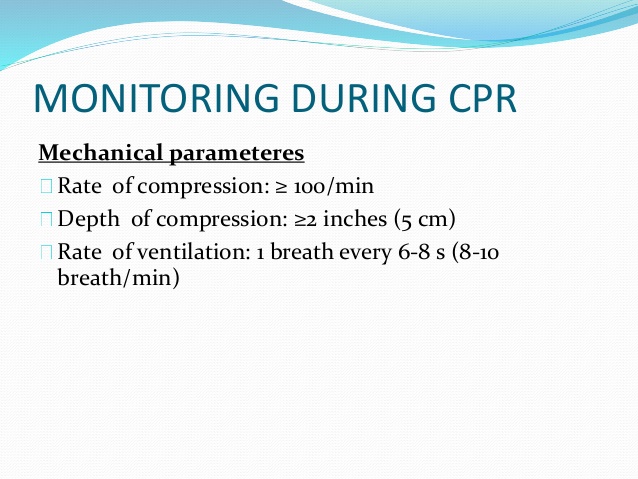 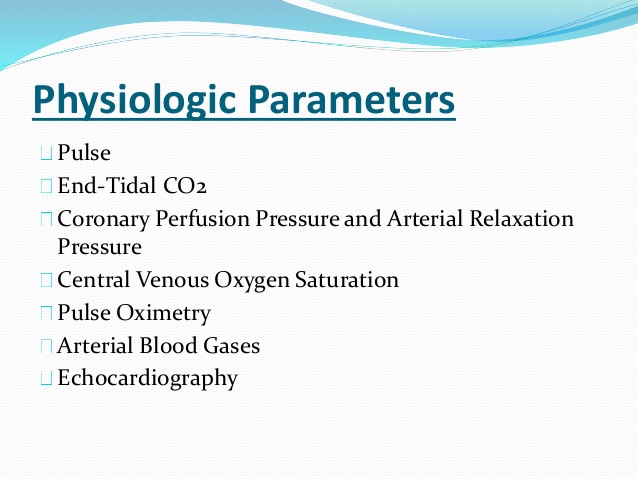 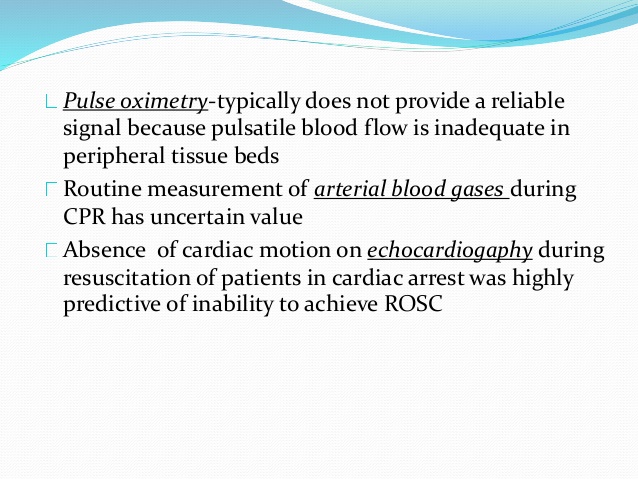 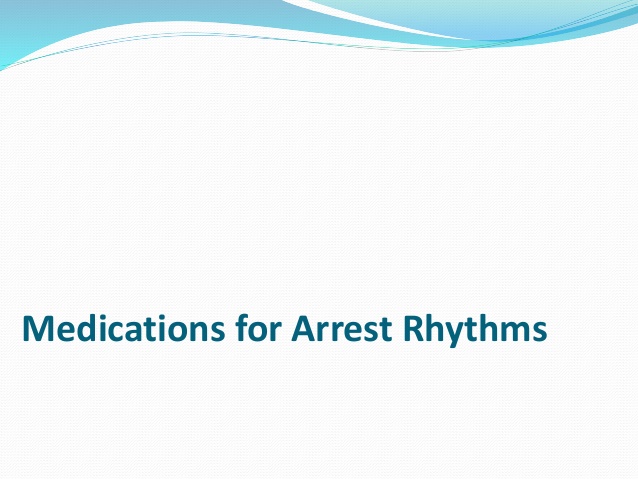 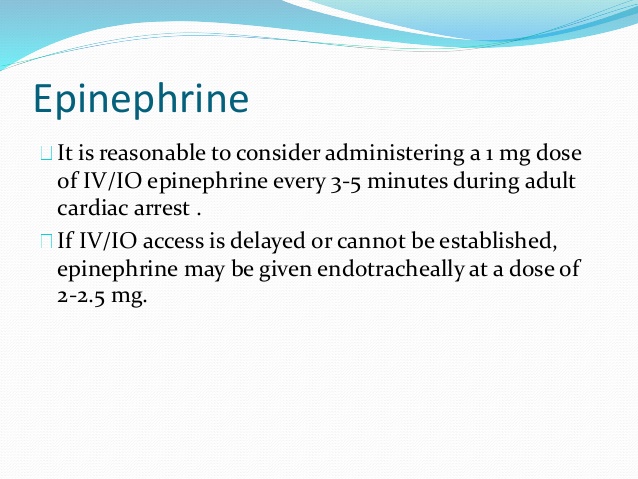 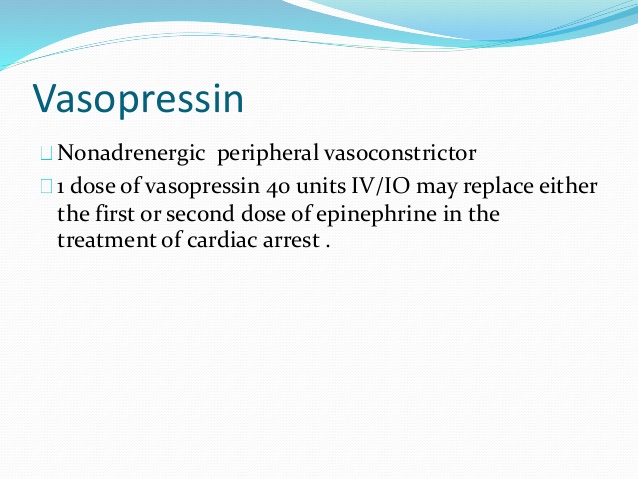 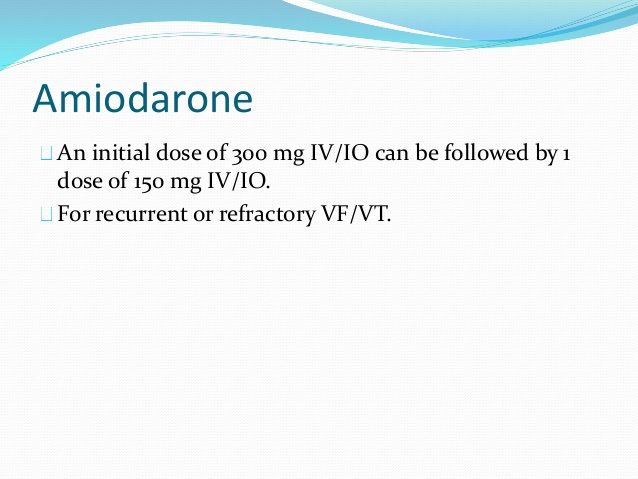 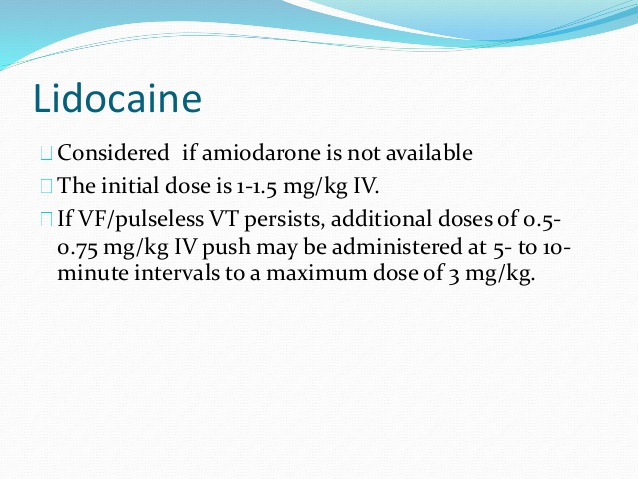 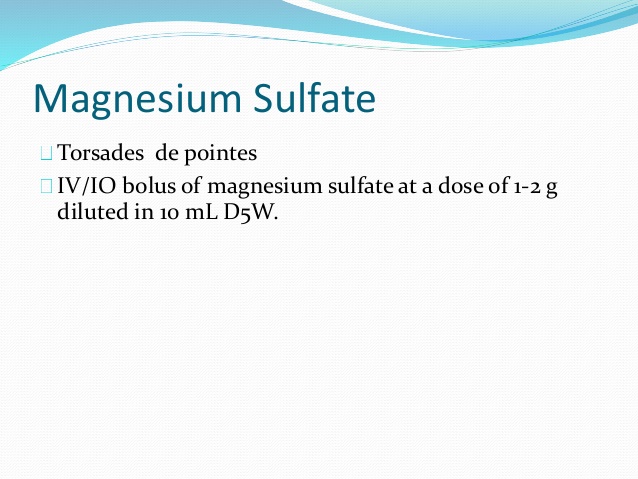 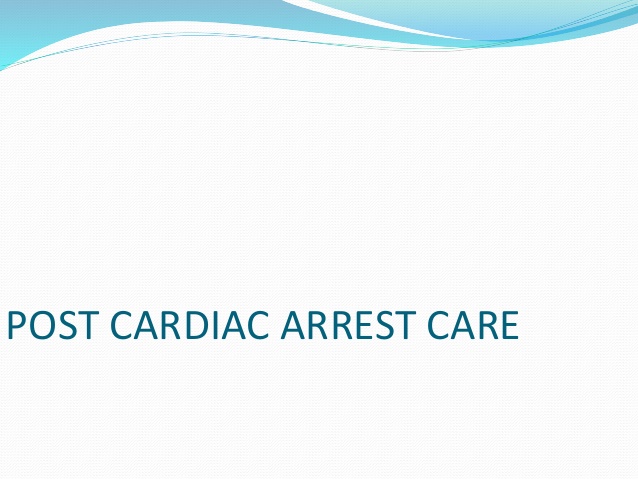 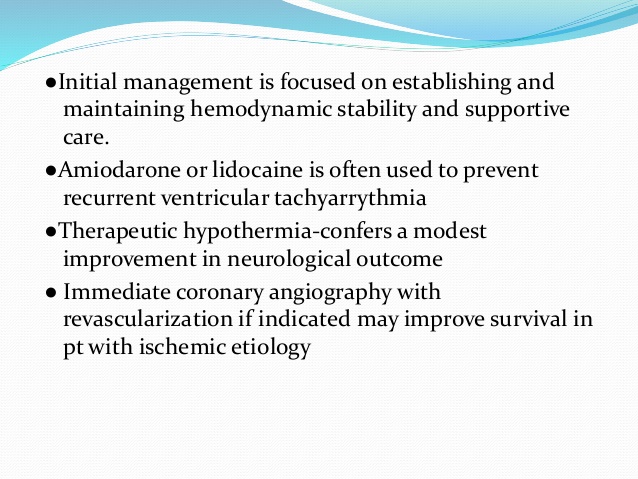 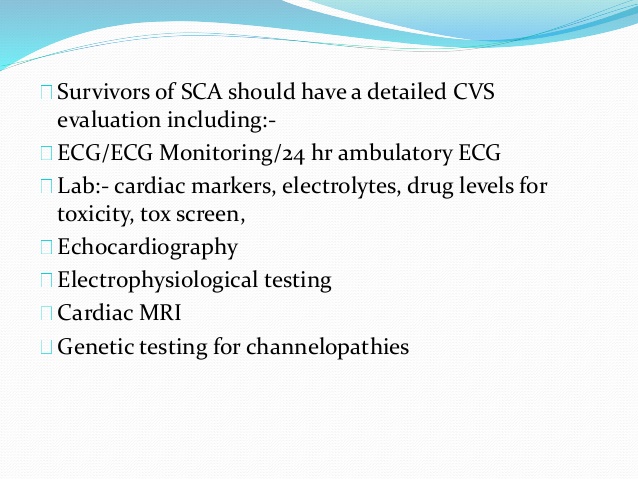 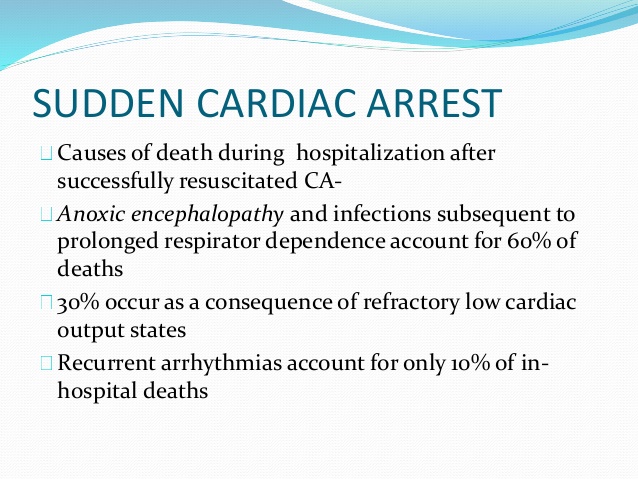 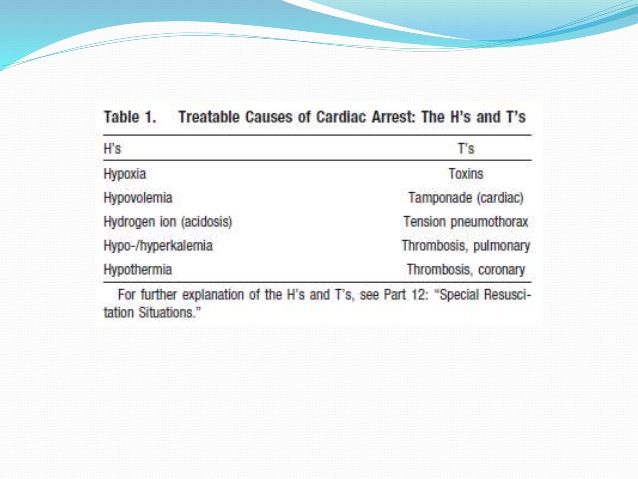 SUMMARYADULT CARDIAC ARREST ALGORITHM
CPR Quality
Push hard (≥ 2 inches) and fast (≥ 100 bpm) and allow chest recoil
Minimize interruptions
Do not over ventilate
If no advanced airway, 30:2 compression to ventilation ratio
Quantitative waveform capnography
Shock Energy
Biphasic: Biphasic more effective than older monophasic waveforms. Follow  manufacturer recommendation (e.g., initial dose of 120 to 200 J); if  unknown, use maximum available. Second and subsequent doses should  be equivalent, and higher doses should be considered.
Monophasic: 360 J
ACLS ALGORITHM Cont…
Return of Spontaneous Circulation
Return of pulse and blood pressure
Sudden sustained increase in PETCO2 (typically ≥ 40 mm Hg)
Spontaneous arterial pressure waves with intra-arterial monitoring



Advanced Airway
Supraglottic advanced airway or ET intubation
Waveform capnography to confirm and monitor ET tube placement
8 to 10 breaths per minute with continuous chest compressions
ACLS ALGORITHM Cont…
Drug Therapy
Epinephrine IV/IO Dose: 1 mg every 3 to 5 minutes
Amiodarone IV/IO Dose: first dose is 300 mg bolus, second dose is 150 mg
Reversible Causes
Hypovolemia
Hypoxia
H+(acidosis)
Hypothermia
Hypo-/hyperkalemia
Tamponade, cardiac
Toxins
Tension pneumothorax
Thrombosis, pulmonary or coronary
SELF-ASSESSMENT FOR ACLS
1. What is the longest a rescuer should pause to  check for a pulse?
20 seconds
10 seconds
5 seconds
Less than 2 seconds
1.	B

Pulse checks are limited to no more than 10  seconds. If you are unsure whether a pulse is  present, begin CPR.
2. The following are included in the ACLS Survey:
Airway, Breathing, Circulation, Differential  Diagnosis
Airway, Breathing, Circulation, Defibrillation
Assessment, Breathing, Circulation,
Defibrillation
Airway, Breathing, CPR, Differential Diagnosis
2. A
3. What is the role of the second rescuer during  a cardiac arrest scenario?
Summon help.
Retrieve AED.
Perform ventilations.
All of the above
3. D

Take	advantage	of	any	bystander	and	enlist  their help based on their skill level.
4.		Which	of	the	following	is	not	an	example	of  an advanced airways?
Oropharyngeal airway
Esophageal-tracheal tube
Laryngeal mask airway
Combitube
4. A
5.   You    should	in an individual with  ventricular fibrillation immediately following a  shock.
Resume CPR
Check heart rate
Analyze rhythm
Give amiodarone
5. A

Resume CPR
6.		joules (J) are delivered per shock when  using a monophasic defibrillator.
a)	200
b)	150
c)	300
d)	360
6. D

360
7. Which of the following is a shockable rhythm?
Ventricular fibrillation
Ventricular tachycardia (pulseless)
Torsades de pointes
All of the above
7. D

All of the above
8. An individual presents with symptomatic  bradycardia. Her heart rate is 32. Which of the  following are acceptable therapeutic options?
Atropine
Epinephrine
Dopamine
All of the above
8. D

Atropine is the initial treatment for  symptomatic bradycardia. If unresponsive, IV  dopamine or epinephrine is the next step.  Pacing may be effective if other measures fail  to improve the rate.
9.		access is preferred in arrest due to easy  access and no interruption in CPR.
Central
Peripheral
Intraosseous
Endotracheal
9. B

Peripheral
10. The following antiarrhythmic drug(s) can be  used for persistent ventricular fibrillation or  pulseless ventricular tachycardia, except:
Amiodarone
Lidocaine
Atropine
Both A and B
10. C
11. Which of the following is first line treatment  for ACS?
Morphine
Aspirin
Nitroglycerin
All of the above
11. D

All of the above
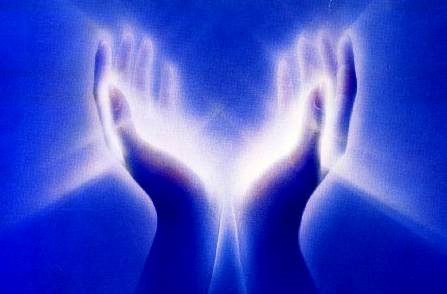 Thank You
www.freemeditation.com